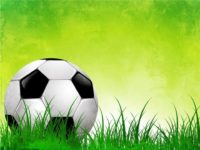 Про організацію 
та проведення спортивно-масових заходів із учнями закладів загальної середньої освіти у 2020 РОЦІ




Шпарага А.В., методист РМК
19.02.2020
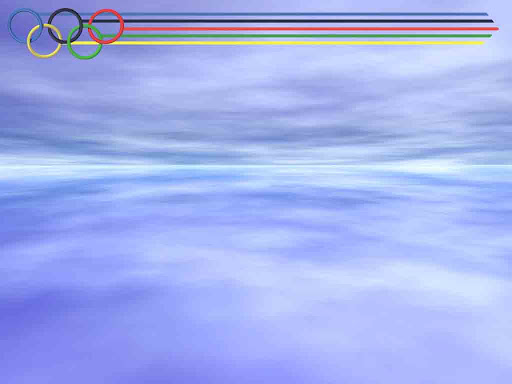 Нормативні документи
Розпорядження голови Харківської обласної державної адміністрації від 04.09.2002 № 395 «Про забезпечення проведення обласних щорічних спортивних змагань           «Спорт протягом життя» учнівської та студентської молоді » 

	Положення про обласні щорічні спортивні змагання «Спорт протягом життя» серед учнів загальноосвітніх навчальних закладів Харківської області, зареєстроване в Головному управлінні юстиції у Харківській області 05 грудня 2014 року за № 16/1455 (зі змінами)

	Відповідні накази відділу освіти Краснокутської райдержадміністрації
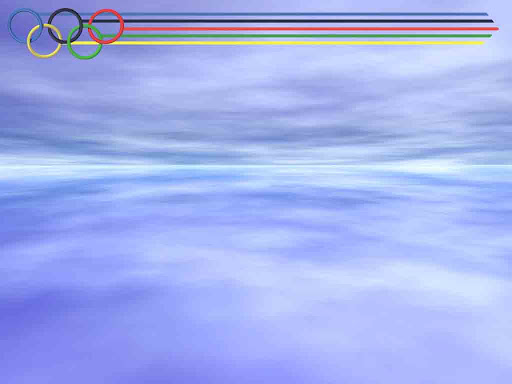 І етап – шкільні змагання, що проводяться протягом навчального року в навчальних закладах

ІІ етап – районні (міські) змагання, що проводяться в районах та містах області, районах м. Харкова серед команд-переможців І етапу змагань

ІІІ етап – обласні зональні та фінальні змагання, що проводяться серед команд-переможців ІІ етапу змагань

ІV етап - Всеукраїнський
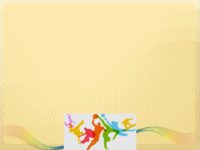 Календар змагань
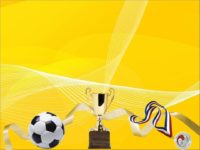 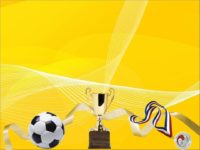 Необхідні документи для участі у змаганнях:
іменна заявка за встановленою формою у двох примірниках
копія паспорта або свідоцтва про народження учасника
копія реєстраційного номера облікової картки платника податків на кожного учасника 
довідка з фотокарткою з місця навчання на кожного учасника команди (учнівський квиток)
Фізична культура - це засіб підвищення рухової активності та покращення здоров'я дітей і підлітків
На уроках фізичної культури учителі мають:
здійснювати особистісно - орієнтований підхід до навчання учнів за статевими та індивідуальними особливостями фізичного розвитку, а також з урахуванням їхніх потреб і нахилів;
навчити учнів «слухати» і «оцінювати» свій фізичний стан, добирати і використовувати різноманітні засоби свого фізичного вдосконалення.
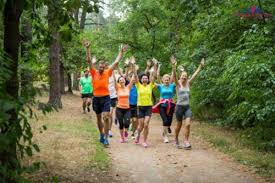 Потреба у рухах, збільшена рухова активність – є найбільш важливими особливостями дитячого організму.
Природа дала дитині досить важливу властивість – кінезофілію ( від грецьких слів «кінезос» - рух і «філіос» - любов), що дослівно  перекладається як «любов до рухів».
Гігієнічна норма рухової активності школяра – це науково обґрунтовані кількісні її параметри, що відповідають біологічним потребами організму, який зростає, у рухах і реалізуються в щоденному житті, сприяючи гармонійному фізичному розвитку, збереженню і зміцненню здоров'я школярів.
ШКАЛА ОЦІНКИ СУМАРНОЇ ДОБОВОЇ РУХОВОЇ АКТИВНОСТІ ДІТЕЙ 5-17 РОКІВ ( О.Г. СУХАРЕВ)
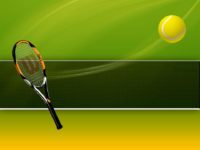 «Спорт стає засобом виховання тоді, 
         коли він -  улюблене         
          заняття кожного»
                                            
                                                 Василь Сухомлинський
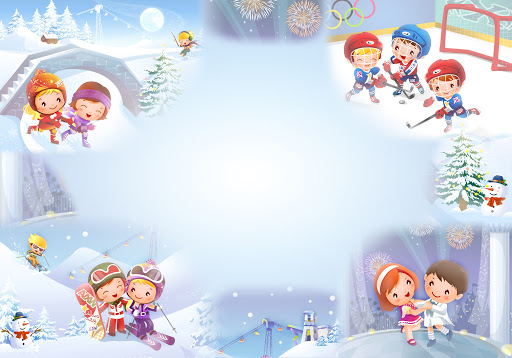 Дякую за увагу!